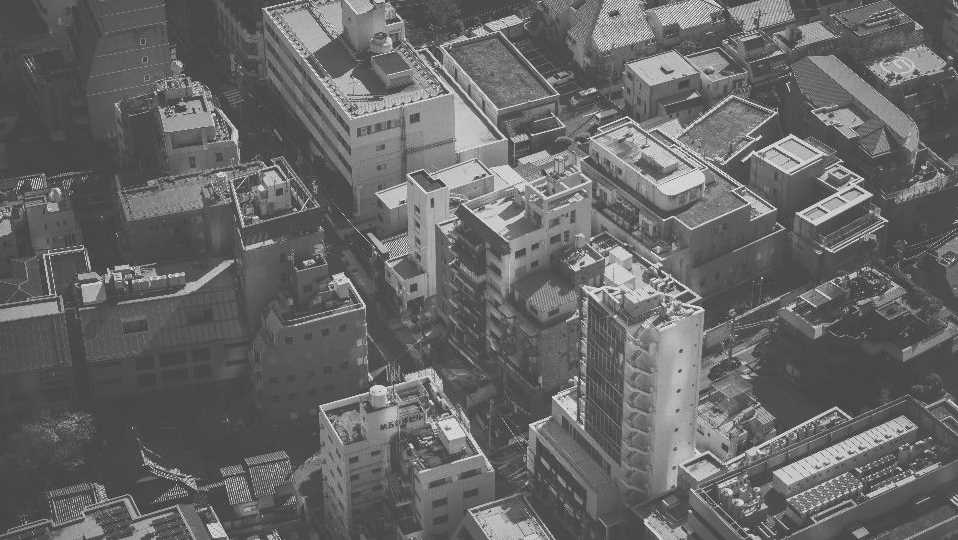 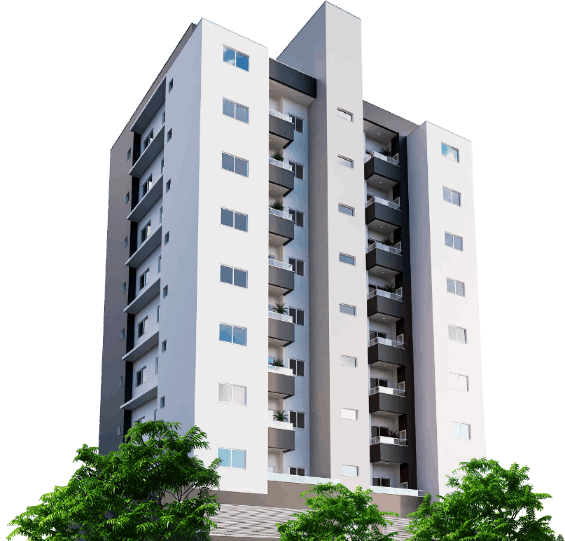 Here is where your infographics begin
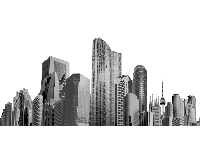 TOWN PLANNING
Free Template
slidesppt.net
[Speaker Notes: slidesppt.net]
Section Break
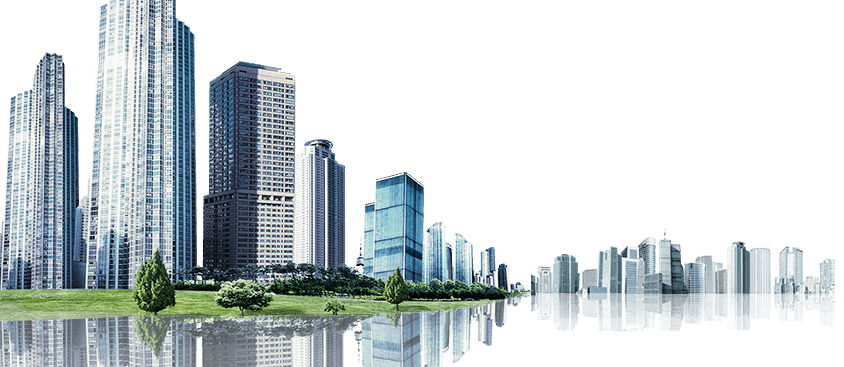 Your Text  Here
You can simply impress your audience and add a unique zing and appeal to your Presentations.   .
Real Estate Infographics
Mars
Saturn
Jupiter
Despite being red, Mars is actually a cold place. It’s full of iron oxide dust
Saturn is a gas giant, composed mostly of hydrogen and helium
It’s a gas giant and the biggest planet in the Solar System
[Speaker Notes: slidesppt.net]
Use Of Non-Renewable Energy
30%
50%
20%
Mercury
Venus
Mars
Mercury is  the closest planet to the Sun
Venus is the second planet from the Sun
Despite being red, Mars is actually a cold place
Agenda Style
01
Your Text  Here
Easy to change colors, photos and Text.
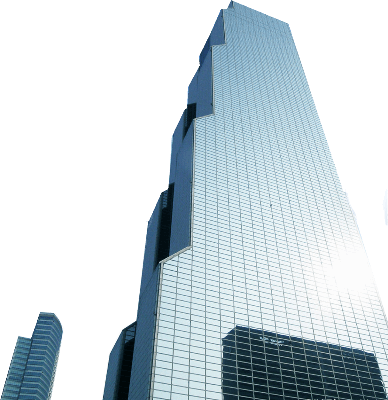 02
Your Text  Here
Easy to change colors, photos and Text.
03
Your Text  Here
Easy to change colors, photos and Text.
04
Your Text  Here
Easy to change colors, photos and Text.
Your Text  Here
05
Easy to change colors, photos and Text.
[Speaker Notes: slidesppt.net]
Portfolio
Presentation
Modern  PowerPoint  Presentation
NO.1 POWERPOINT
Get a modern PowerPoint  Presentation that is beautifully designed. You can simply impress your audience and add a unique zing and appeal to your Presentations. Easy to change colors, photos and Text.
MODERN
POWERPOINT
PRESENTATION
We Create Quality 
Professional Presentation
You can simply impress your audience and add a unique zing and appeal to your Presentations. I hope and I believe that this Template will your Time, Money and Reputation.
[Speaker Notes: slidesppt.net]
Infographic Style
Content  Here
You can simply impress your audience and add a unique zing and appeal to your Reports and Presentations with our Templates. Easy to change colors, photos and Text. Get a modern PowerPoint  Presentation that is beautifully designed. I hope and I believe that this Template will your Time, Money and Reputation. You can simply impress your audience and add a unique zing and appeal to your Reports and Presentations with our Templates. Easy to change colors, photos and Text. Get a modern PowerPoint  Presentation that is beautifully designed.
Your Text Here
Your Text Here
Your Text Here
Your Text Here
Get a modern PowerPoint  Presen.
Get a modern PowerPoint  Presen.
Get a modern PowerPoint  Presen.
Get a modern PowerPoint  Presen.
[Speaker Notes: slidesppt.net]
Real Estate Infographics
29%
35%
Mercury is the closest planet to the Sun and the smallest one
Mars is actually a cold place. This planet is full of iron oxide dust
21%
15%
Venus has a beautiful name and it’s the second planet from the Sun
Jupiter is a gas giant and the biggest planet in the Solar System
Infographic Style
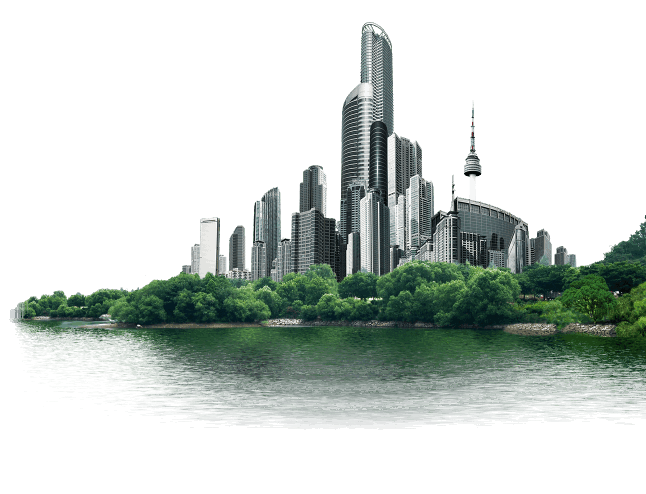 Contents A
Content  Here
Get a modern PowerPoint  Presentation that is beautifully designed. Easy to change colors, photos and Text.
Content  Here
Get a modern PowerPoint  Presentation that is beautifully designed. Easy to change colors, photos and Text.
[Speaker Notes: slidesppt.net]
Real Estate Infographics
Mercury is the closest planet to the Sun and the smallest one
Mars is actually a cold place. This one is full of iron oxide dust
25%
20%
Venus has a beautiful name, but it is terribly hot and poisonous
Jupiter is  a gas giant and the biggest planet in the Solar System
25%
30%
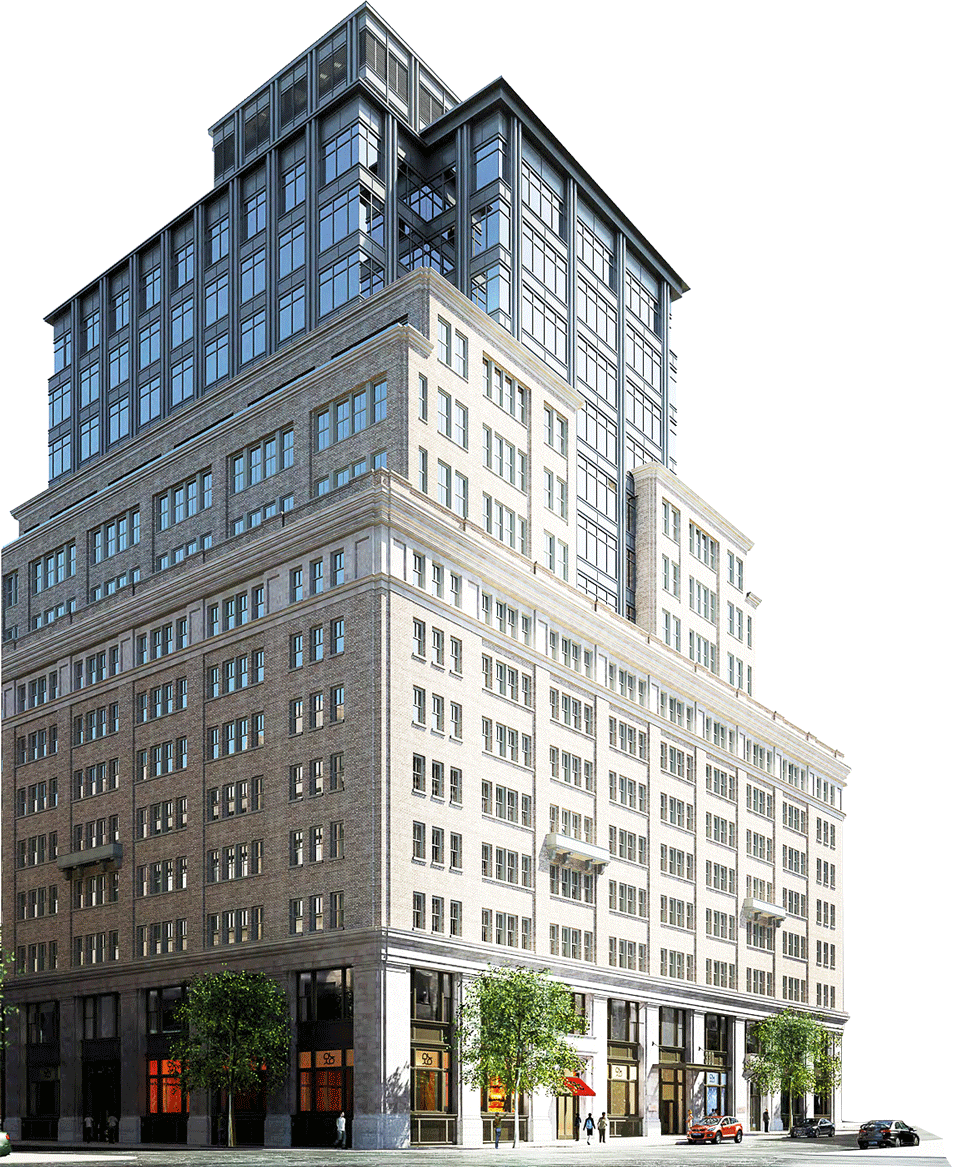 Real Estate Infographics
Venus has a beautiful name and is the second planet from the Sun. It’s terribly hot and its atmosphere is extremely poisonous
[Speaker Notes: slidesppt.net]
PowerPoint  Presentation
Your Text Here
Your Text Here
Get a modern PowerPoint  Presentation that is beautifully designed.  Easy to change colors, photos and Text. You can simply impress your audience and add a unique zing and appeal to your Presentations.
Get a modern PowerPoint  Presentation that is beautifully designed.  Easy to change colors, photos and Text. You can simply impress your audience and add a unique zing and appeal to your Presentations.
Your Text Here
Your Text Here
Get a modern PowerPoint  Presentation that is beautifully designed.  Easy to change colors, photos and Text. You can simply impress your audience and add a unique zing and appeal to your Presentations.
Get a modern PowerPoint  Presentation that is beautifully designed.  Easy to change colors, photos and Text. You can simply impress your audience and add a unique zing and appeal to your Presentations.
Recycle And Compost
01
02
03
04
Mercury
Venus
Mars
Neptune
It’s the closest planet to the Sun
Venus is the second planet from the Sun
Despite being red, Mars is a cold place
It’s the farthest planet from the Sun
[Speaker Notes: slidesppt.net]
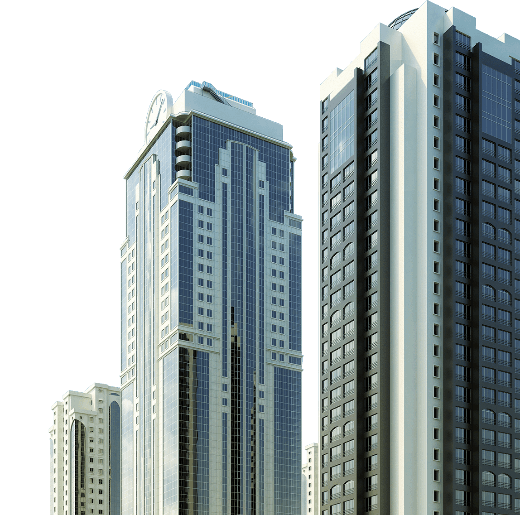 “This is a quote, words full of wisdom that someone important said and can make the reader get inspired.”
—Someone Famous
Real Estate Infographics
58%
Jupiter is a gas giant and also the biggest planet in the entire Solar System
42%
Despite being red, Mars is a cold place. It’s full of iron oxide dust and it has a reddish cast
[Speaker Notes: slidesppt.net]
Real Estate Infographics
Venus
Mercury
Saturn
Venus has a very poisonous atmosphere
It’s the smallest planet in the Solar System
It’s composed mostly of hydrogen and helium
Jupiter
Mars
It’s the biggest planet in the Solar System
It’s a cold place. It’s full of iron oxide dust
Real Estate Infographics
Jupiter
Mercury
It’s the biggest planet in the Solar System
It’s the smallest planet in the Solar System
Saturn
Mars
It’s composed mostly of hydrogen and helium
It’s a cold place. It’s full of iron oxide dust
Neptune
Venus
Venus has a very poisonous atmosphere
It’s the farthest planet from the Sun
[Speaker Notes: slidesppt.net]
Real Estate Infographics
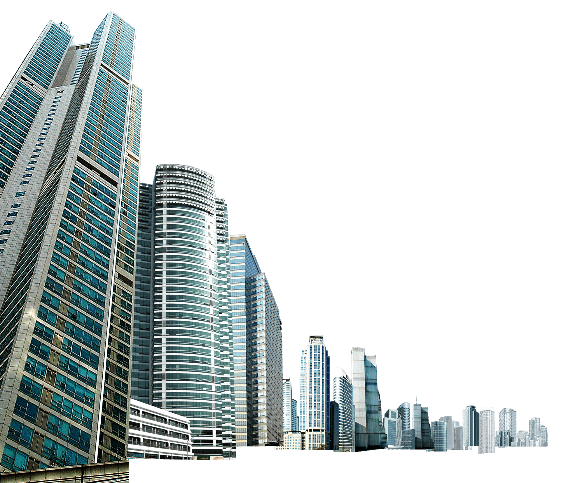 Jupiter is the biggest planet in the Solar System
25%
Venus has a beautiful name, but it’s terribly hot
35%
Mercury is the closest planet to the Sun and the smallest one
10%
Mars is actually a cold place. It’s a planet full of iron oxide dust
30%
To edit the bars on the top, you can drag them up or down
Real Estate Infographics
Jupiter
Mars
Venus
Saturn
Jupiter is a gas giant and the biggest planet in the Solar System
Despite being red, Mars is actually a cold place. It’s full of iron oxide dust
Venus has a beautiful name and is the second planet from the Sun
Saturn is a gas giant, composed mostly of hydrogen and helium
[Speaker Notes: slidesppt.net]
Real Estate Infographics
1. Mars
3. Saturn
2. Jupiter
Despite being red, Mars is actually a cold place. It’s full of iron oxide dust
Saturn is a gas giant, composed mostly of hydrogen and helium
Jupiter is a gas giant and also is the biggest planet in the Solar System
Real Estate Infographics
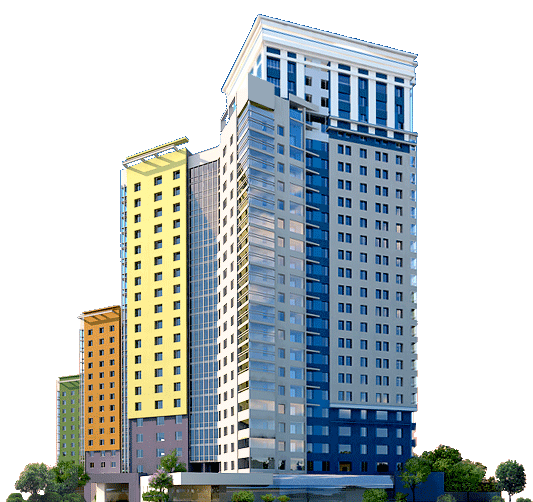 Mercury is the smallest planet of them all
Jupiter is the biggest planet
Saturn is the ringed planet
Despite being red, Mars is a cold place
[Speaker Notes: slidesppt.net]
Real Estate Infographics
Mercury
Venus
Mercury is the closest planet to the Sun and the smallest one in the Solar System—it’s only a bit larger than the Moon
Venus has a beautiful name and is the second planet from the Sun. It’s hot and it has a poisonous atmosphere
Real Estate Infographics
Jupiter is a gas giant and also the biggest planet in the Solar System
50%
Venus has a beautiful name, but it’s terribly hot
25%
Mercury is the smallest planet in the Solar System
12%
Mars is actually a cold place. It’s a planet full of iron oxide dust
13%
[Speaker Notes: slidesppt.net]
Real Estate Infographics
Mercury is the smallest planet in the Solar System
Saturn is the ringed planet. It’s a gas giant
Jupiter is the biggest planet in the Solar System
Neptune is the farthest planet from the Sun
Venus has a very poisonous atmosphere
Despite being red, Mars is actually a cold place
Real Estate Infographics
50%
30%
20%
Mercury
Saturn
Neptune
It’s the smallest planet in the Solar System
It’s composed mostly of hydrogen and helium
Neptune is the farthest planet from the Sun
[Speaker Notes: slidesppt.net]
Real Estate Infographics
Jupiter is actually the biggest planet in the Solar System
1
Jupiter
Actually, Saturn is composed mostly of hydrogen and helium
2
Saturn
Mars is actually a cold place. It’s full of iron oxide dust
3
Mars
Venus has a beautiful name and a very poisonous atmosphere
4
Venus
Real Estate Infographics
Jupiter
It’s the biggest planet in the Solar System
Mercury
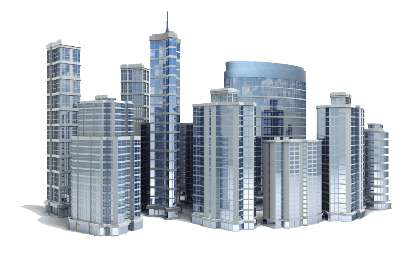 It’s the smallest planet in the Solar System
Mars
It’s a cold place. It’s full of iron oxide dust
Saturn
It’s composed mostly of hydrogen and helium
Neptune
It’s the farthest planet from the Sun
[Speaker Notes: slidesppt.net]
Real Estate Infographics
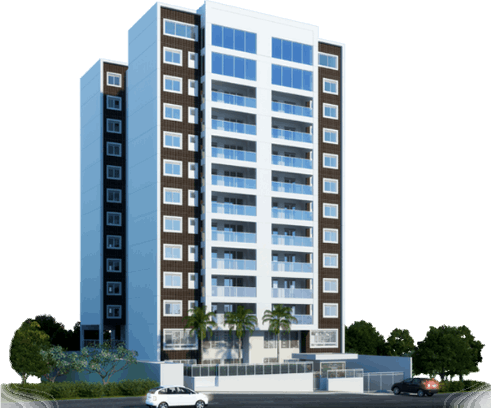 Mercury is the closest planet to the Sun and also is the smallest one in the Solar System:
1
Jupiter is a gas giant and actually also the biggest planet in the Solar System
2
Saturn is a gas giant in the Solar System, composed mostly of hydrogen and helium
3
Venus has a beautiful name, but it’s extremely hot
Real Estate Infographics
Jupiter is a gas giant and also the biggest planet in the Solar System
3
2
Neptune is the farthest planet in the Solar System
Saturn is a gas giant and has several rings
4
5
1
Despite being red, Mars is a cold place
Mercury is the smallest planet
[Speaker Notes: slidesppt.net]
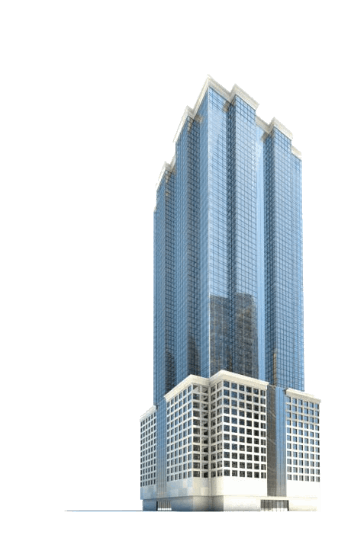 Real Estate Infographics
Jupiter
Mercury
It’s the smallest and closest planet to the Sun in the Solar System
It’s a gas giant and also the biggest planet in the Solar System
Venus
Mars
Mars is a cold place, not hot. It’s a planet full of iron oxide dust
It has a beautiful name, but it’s terribly hot, even hotter than Mercury
Real Estate Infographics
Mercury’s the closest planet to the Sun
60%
Saturn is the ringed planet
40%
Venus has a poisonous atmosphere
20%
Jupiter is a gas giant
80%
Mars is full of iron oxide dust
60%
Pluto is an icy dwarf planet
80%
[Speaker Notes: slidesppt.net]
Columns Layout
Insert the title of your subtitle Here
Your Text Here
Your Text Here
You can simply impress your audience and add a unique zing and appeal to your Presentations.  

You can simply impress your audience and add a unique zing and appeal to your Presentations. Easy to change colors, photos and Text. I hope and I believe that this Template will your Time, Money and Reputation. You can simply impress your audience and add a unique zing and appeal to your Presentations.
You can simply impress your audience and add a unique zing and appeal to your Presentations.  

You can simply impress your audience and add a unique zing and appeal to your Presentations. Easy to change colors, photos and Text. I hope and I believe that this Template will your Time, Money and Reputation. You can simply impress your audience and add a unique zing and appeal to your Presentations.
Thanks!
SLIDESPPT.NET
[Speaker Notes: slidesppt.net]
Instructions for use
In order to use this template, you must credit Slidesppt by keeping the thank you slide.
What you are allowed to do :
Use our templates for personal or educational presentations or printouts.
Edit and customize our templates for your own needs.
Link a page to a presentation template on your website or blog.
What you are not allowed to do :
Republish or redistribute our presentation templates, offline or online and even for free.
Offer Slidesppt templates (or a modified version of this Slidesppt Template) or include it in a database or any other product or service that offers downloadable images, icons or templates that may be subject to distribution or resale.
Useful links :
What you are allowed and not allowed to do: https://www.slidesppt.net/what-you-can-and-cannot-do-with-our-templates/  
Frequently Asked Questions: https://www.slidesppt.net/frequently-asked-questions/  
Tutorials and Tips: https://www.slidesppt.net/tutorials-and-tips/
[Speaker Notes: slidesppt.net]
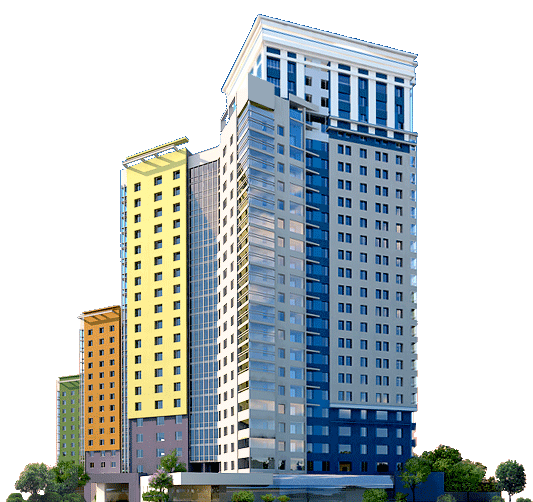 FUENTE
ELABORADO POR : slidesppt.net
IMAGES :
unsplash.com
pexels.com
pngwing.com
FONTS :
Agency FB
TT Norms Bold
Calisto MT
slidesppt.net
[Speaker Notes: slidesppt.net]
RESOURCES
Fully Editable Icon Sets: A
[Speaker Notes: slidesppt.net]
Fully Editable Icon Sets: B
[Speaker Notes: slidesppt.net]
Fully Editable Icon Sets: C
[Speaker Notes: slidesppt.net]
Presentation template by
Slidesppt.net
You are free to use this presentation for educational, personal and work purposes under Creative Commons Attribution License. But, keep the credits slide or mention Slidesppt in your presentation. Visit slidesppt.net
[Speaker Notes: slidesppt.net]